SEOBE SRBA KRAJEM SREDNJEG VEKA
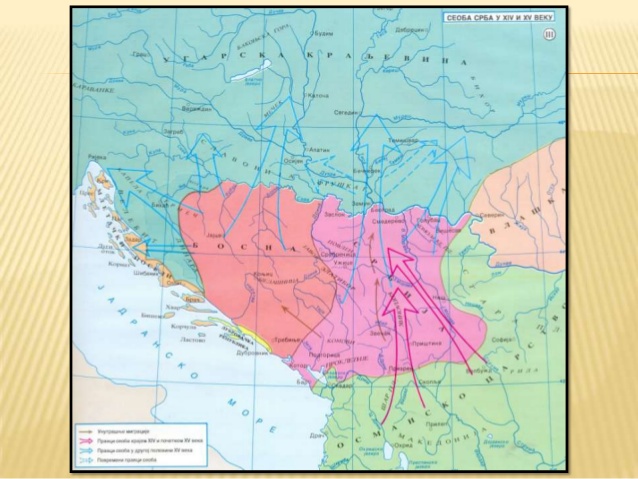 0pste posledice turskih osvajanja
Dugogodisnji osvajacki ratovi i ratna razaranja 
nepovoljno su se odrazili na privrednu delatnost.
Osetno je smanjen obim proizvodnje ,posebno
rudarstva. Zamrla je robna razmena.
Seobe Srba-počinju od Maričke bitke
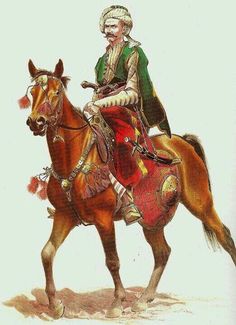 spahija
Seobe
Seobe hriscanskog stanovnistva pocele su pre pada nasih zemalja pod tursku vlast.Prve seobe prvo pomeranje stanovnistva uzrokovao je nacin osvajanja Osmanlija.Pljackaske cete su sejale strah i paniku ,razarala seoska domacinstva,robile ljude ,odvodile stoku.Nezasticeno stanovnistvo ,ekonomski iscrpljeno bilo je prinudjeno da napusta svoja ognjista.
Ugarski vladari su prihvatili i darivali srpsku vojsku.Da bi Srbi kao živi bedem,graničari i šajkaši  branili južnu granicu na Savi i Dunavu od Turaka.
Kralj Matija Korvin (1458-1490 ) dao je despotsku titulu Vuku Grgureviću (1465-1485),unuku despota Djurdja Brankovića,sin slepog Grgura,da bi Srbi bili borbeniji.

Zajedno sa titulom dobio je posede u Juznoj Ugarskoj, Hrvatskoj i Slavoniji .Vuk je zaista vise puta prodirao na teritoriju nekadasnje Srpske i Bosanske drzave ,u želji da ih oslobodi,ali su ove zemlje i dalje ostale pod turskom vlascu ali prevodi 60 000 Srba u Ugarsku.
Srpski despoti
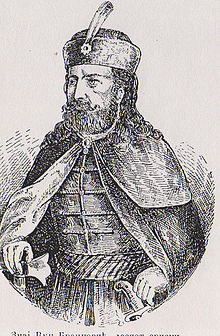 Vuk Grgurevic-,,Zmaj Ognjeni Vuk” ,njegov grb
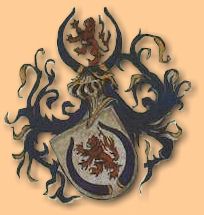 (1465-1485)
Zbog junaštva i borbenosti
Nasledjuju ga sinovci- sinovi  II Djurdjevog slepog sina Stefana Brankovića i Ageline:
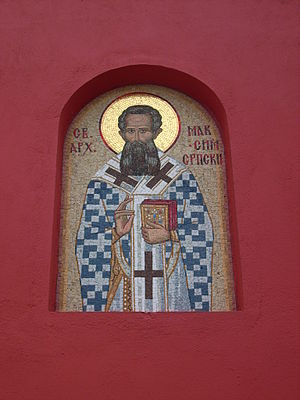 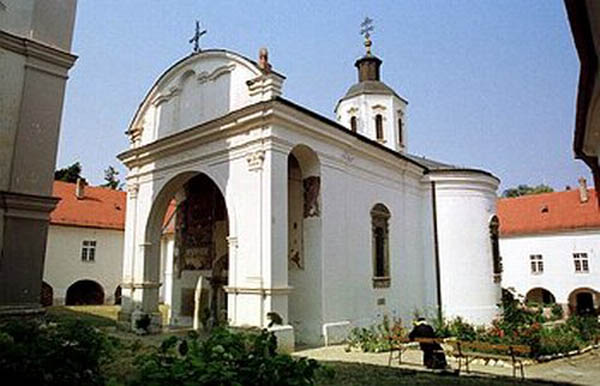 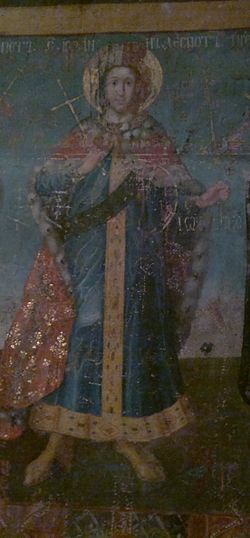 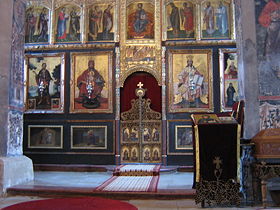 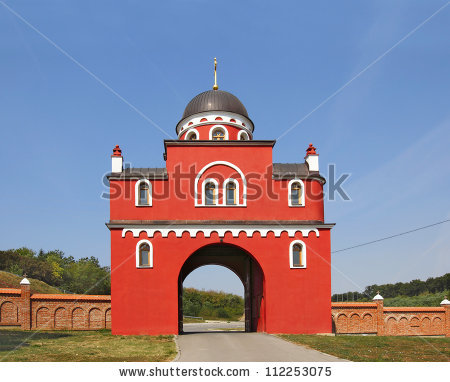 Đorđe Branković (1485-1496), zamonašio se kao Maksim, 
freska manastira Krušedol,
koji je izgradio sa majkom.
Despot Jovan Branković (1496-1502),gine u borbi za oslobodjenje Srbije čime se ugasila dinastija Branković.
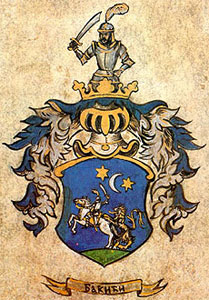 Poslednji srpski despot Pavle Bakić,izabran 1537, gine iste godine kod Gorjana kada je pala Slavonija.
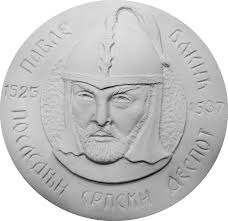 Pavle Bakić (1525-1537) prešao je iz Srbije sa Venčaca ("Zemlja Bakićeva") sa petoricom braće i oko 1.000 ratnika u Ugarsku, gde je bio zapovednik srpskih vojnika i graničara.
Matija Korvin(1458-1490)
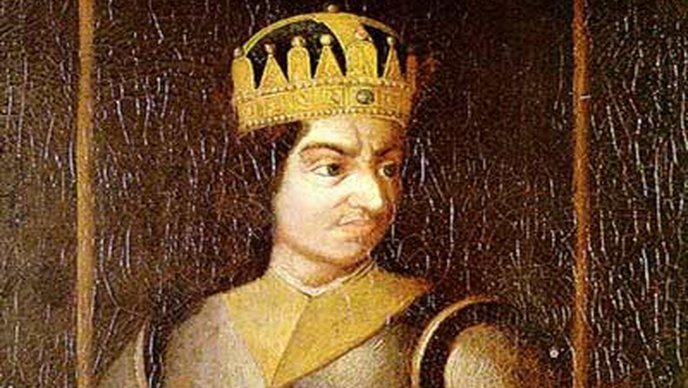 Šajkaši-posade brodića na rečnim brodovima –šajkama, na Savi, Dunavu i Tisi.
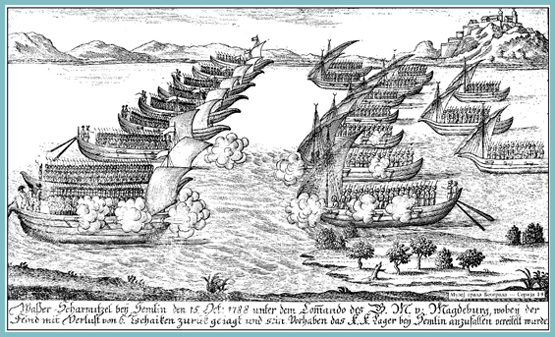 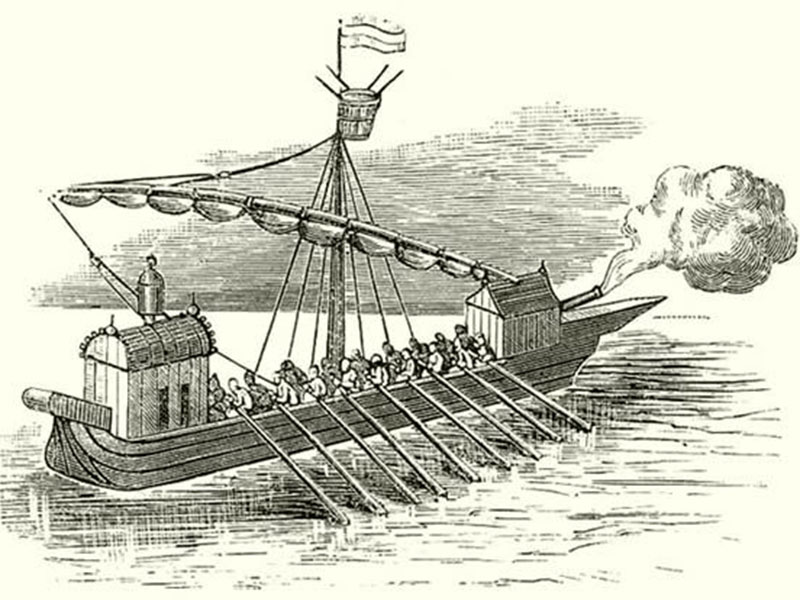 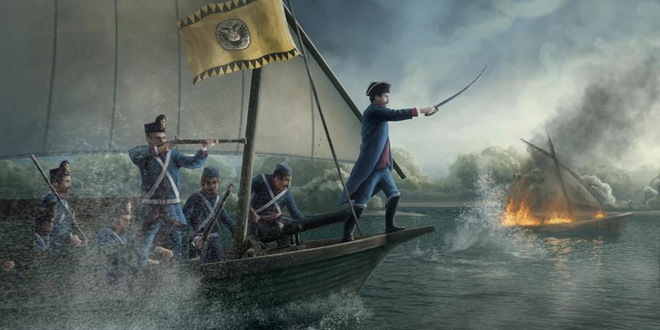 Srpske šajke
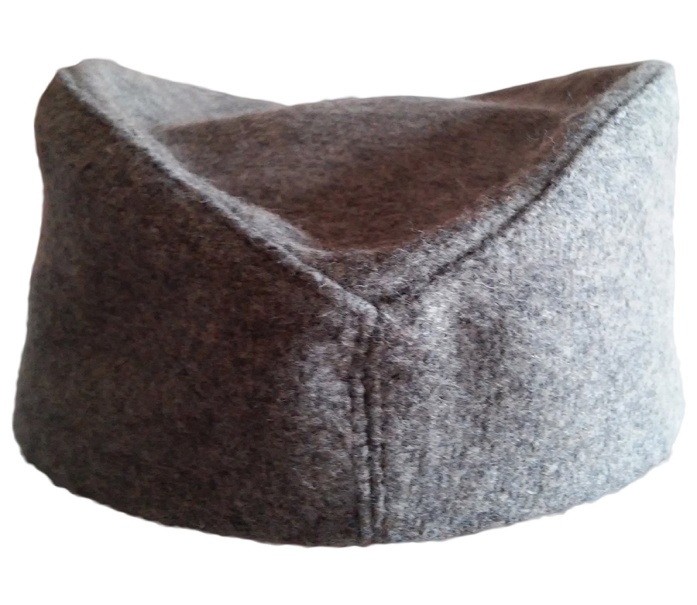 Šajkača
Sajke srpske na Dunavu
Autor: 
Pavle Vesić VI2 
2016.
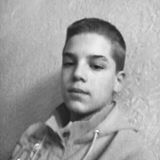